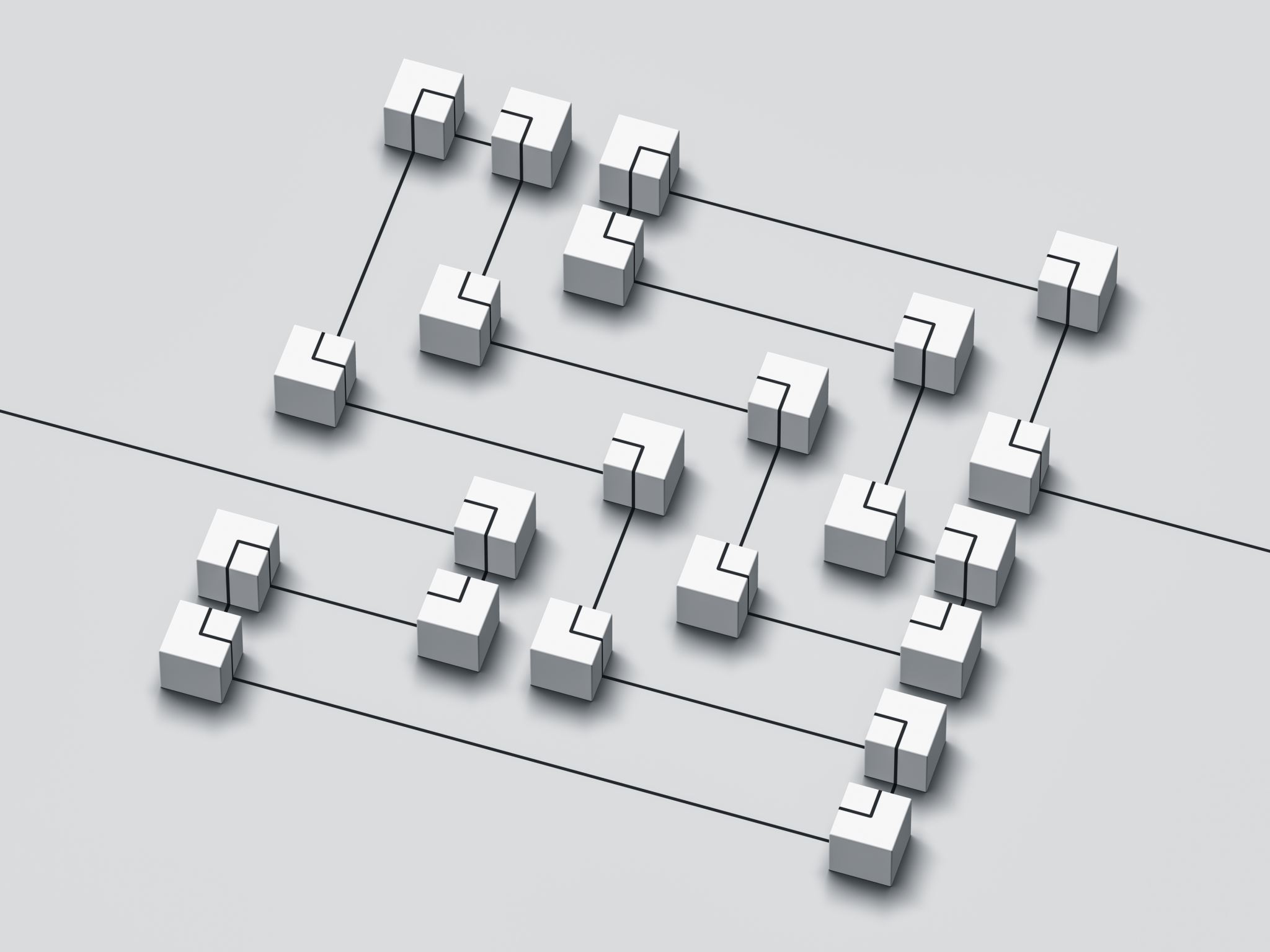 Building the Digital Accessibility Gateway: A data-driven model for Accessibility
Noelle Bareswilt, Program Director, UC Digital Technology Solutions
Heidi Pettyjohn, Executive Director Accessibility at UC
Key Points
[Speaker Notes: Noelle]
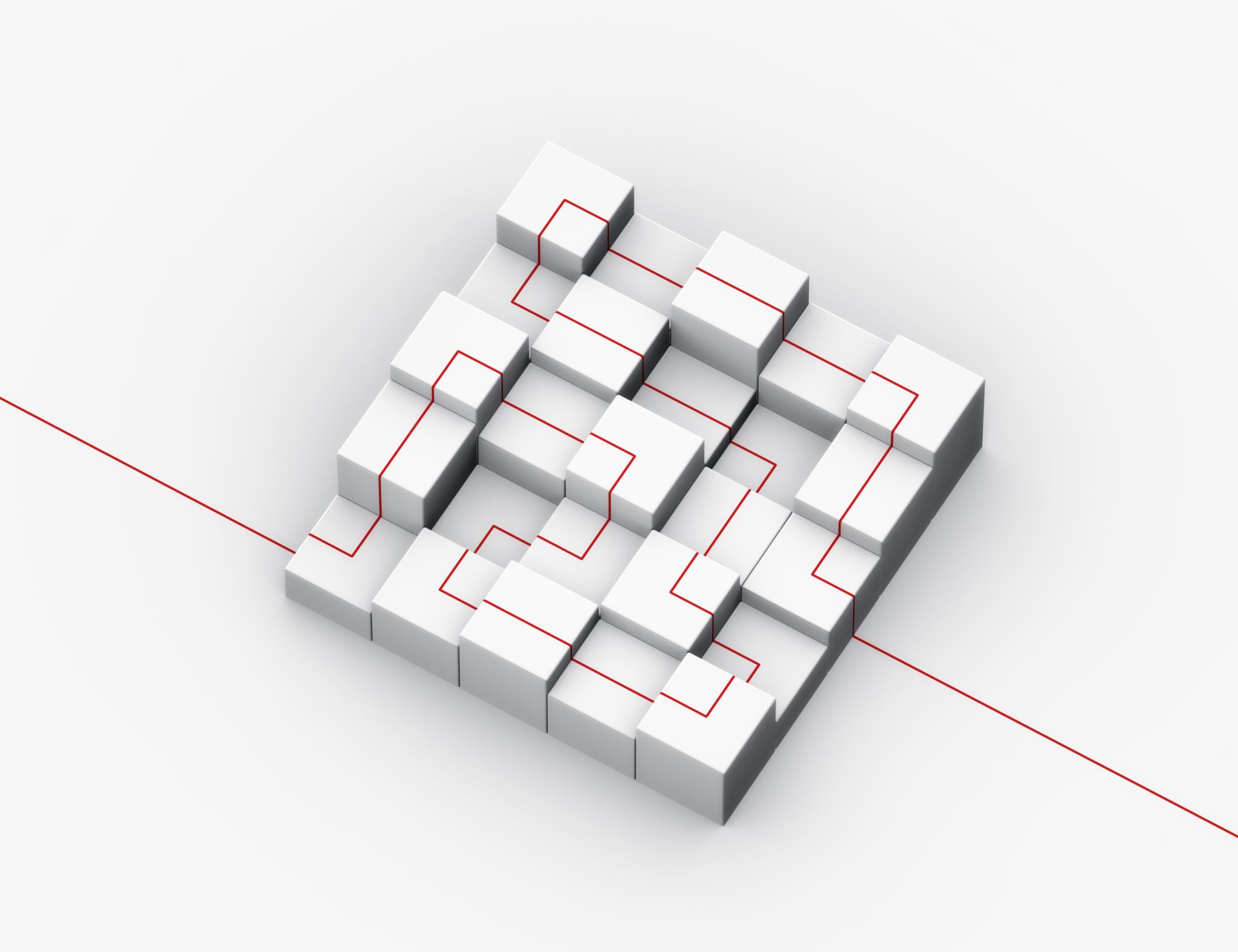 Data-driven Model
A data-driven model relies on the collection and use of data to shape the information we present and the story we tell.
[Speaker Notes: When you google "data-driven model" you are going to get a lot of very technical results talking about computational models, statistical models, machine learning, and database design.  While we may be utilizing some of those concepts, we're going to keep it high level. --Noelle]
Why use a data-driven model?
[Speaker Notes: --Noelle]
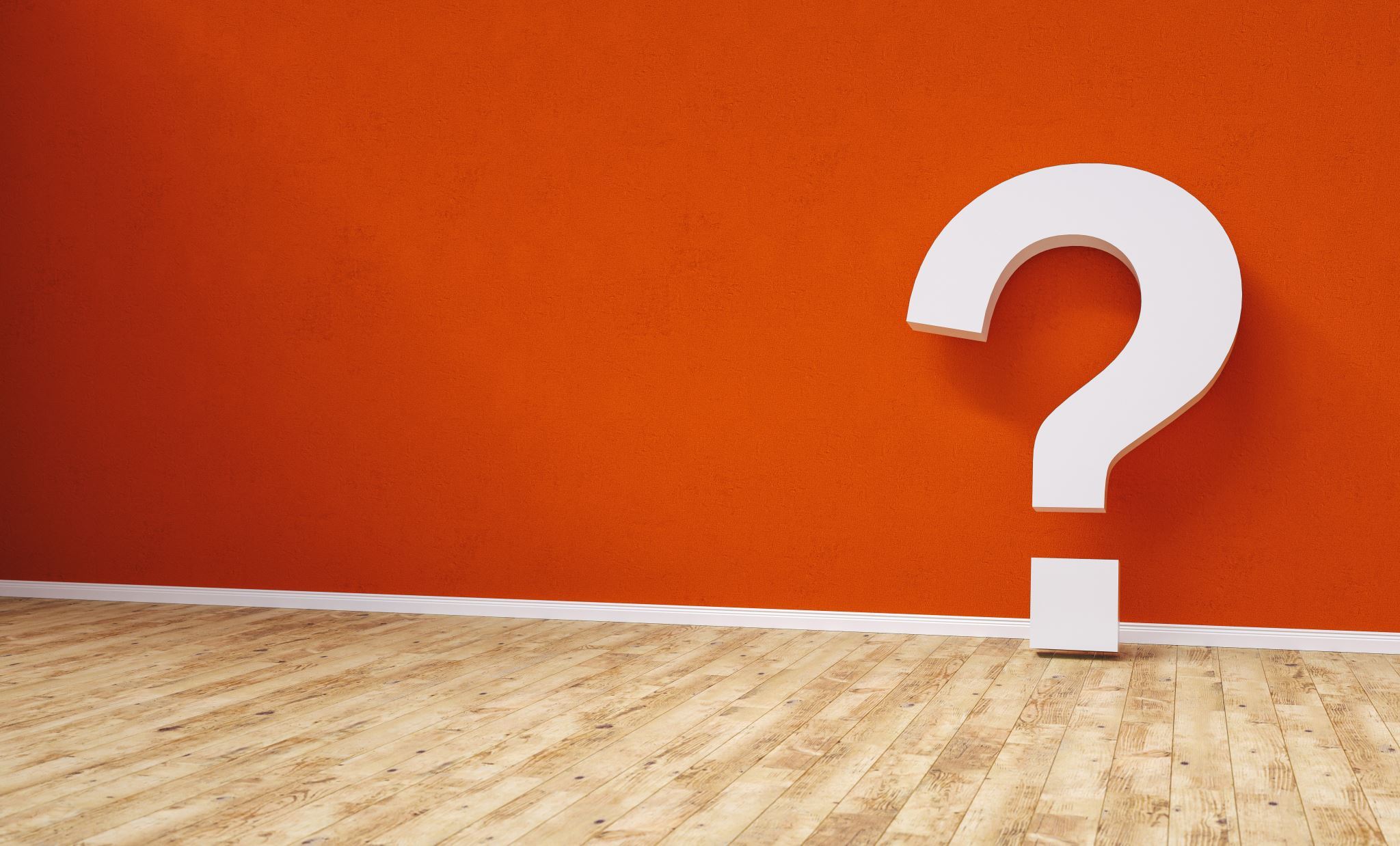 Question
What data do people in the room currently have about accessibility?
[Speaker Notes: -Noelle]
Inherent Challenges
[Speaker Notes: -Noelle]
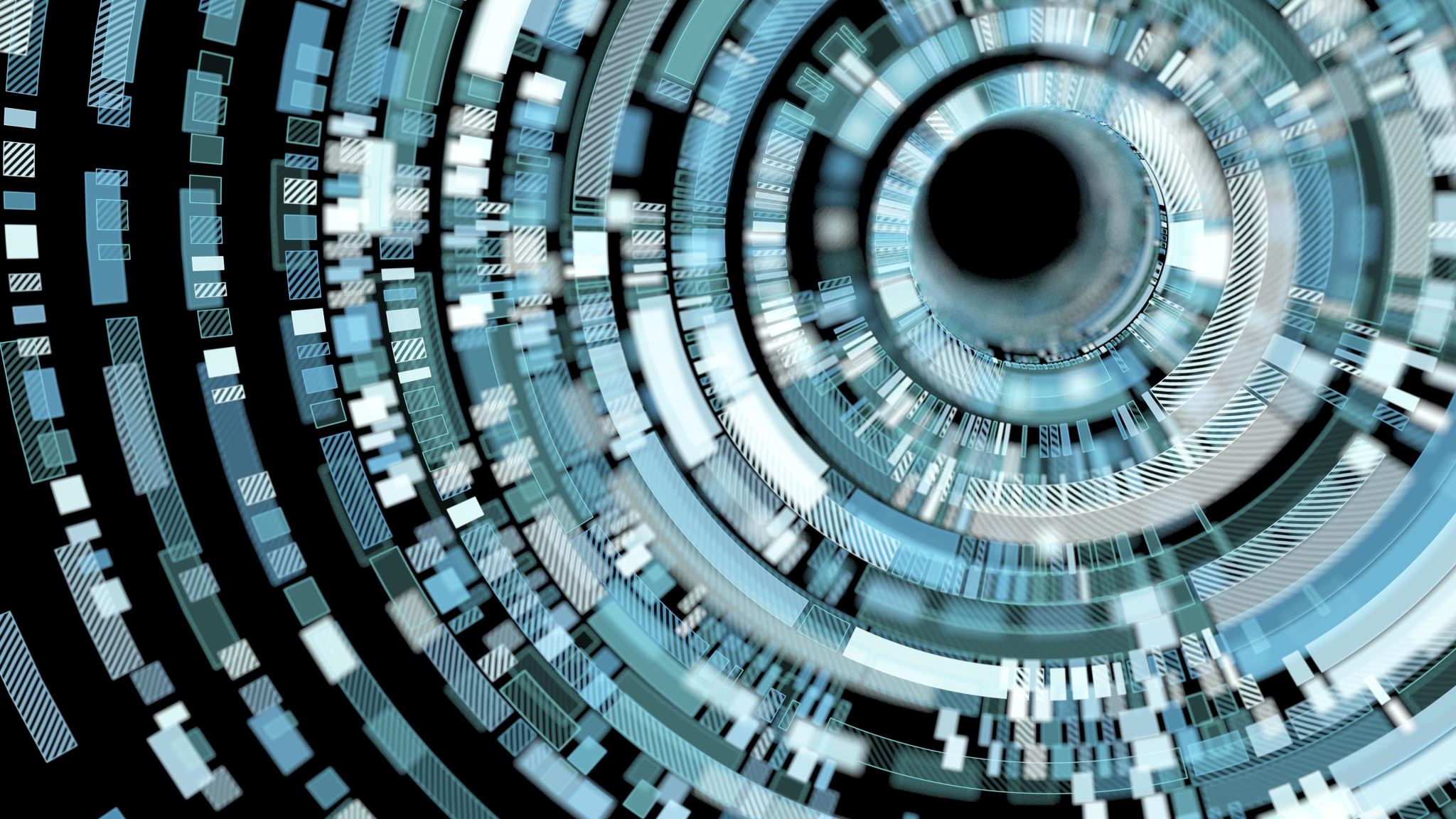 Digital Accessibility Gateway Demo
[Speaker Notes: What does leadership do with this? What does this tell them about accessibility at UC? What are some stories we're still hoping to tell? What were some of the challenges we had along the way?]
Standards of Accessibility
Web Accessibility
All content on public facing websites must be independently accessible 

Third Party Accessibility 
All software procured must provide full, equal and independent access. If this is not possible due to academic constraints, there must be a plan in place to create accessibility through an accommodation process.  

Academic Accessibility
All online instructional materials must be accessible and allow students to engage in the same interactions with their classmates and instructional materials, at the same time
[Speaker Notes: Heidi]
Two Types of Data
[Speaker Notes: Heidi]
Web Accessibility Data
Accessibility data
Foundational data
Accurate alt text on every image
Correct and consistent heading structures
Captions on videos
Correct Color contrast
Web forms
PDFS
Etc.
Number of websites and pages
Number of PDFs, videos, web forms
Number of people who can change the accessibility of your website and who are they?
Number of content management systems
Analytics
[Speaker Notes: Noelle]
Academic Accessibility
Accessibility data
Foundational data
Accurate alt text on every image
Correct and consistent heading structures
Captions on videos
Correct Color contrast
PDFs
Created content accessibility
Third party usage (videos, articles, etc.)
Number of courses
Number of faculty with live courses
Who are the faculty and staff creating courses and content?
Number of students with disabilities; number of courses with SWD enrolled; number of faculty with SWD in their class
Time to completion for digital/communication access accommodations and requests
[Speaker Notes: Heidi]
Third-Party Accessibility
Accessibility data
Foundational data
Accurate alt text on every image  
Correct and consistent heading structures  
Captions on videos  
Correct Color contrast  
Web forms  
PDFS  
Vendor documentation  
Roadmap documentation   
Potential for inherent inaccessibility   
Adherence to internal compliance requirements
Functionality of the software/hardware. 
Purpose of software/hardware in course and program of study
Number of people who can use it/will use it
Time to integration and use?
Is it an authoring tool?
How customizable is it? 
Who is going to implement it?
[Speaker Notes: Noelle]
Activity
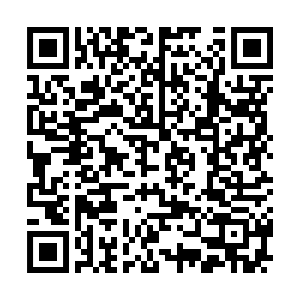 Choose a worksheet and fill out the answers to the questions – two minutes
Share your results/reactions with a group – five minutes
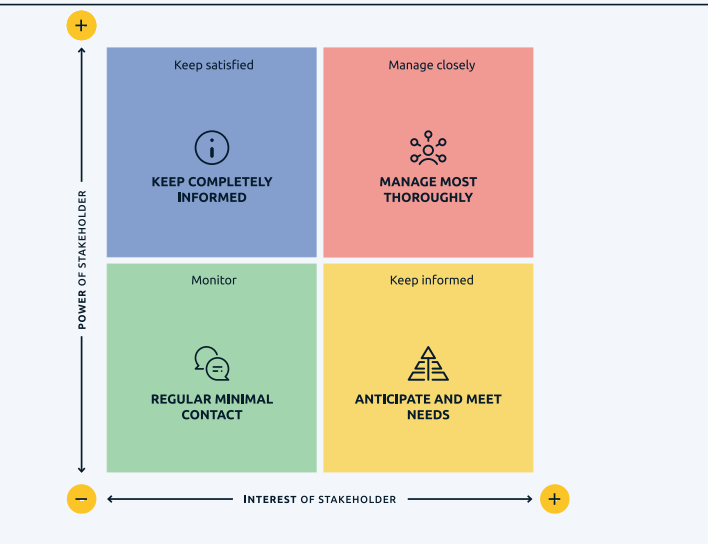 Stakeholder Mapping
Stakeholder Matrix Text
Stakeholders with low power and low interest: Monitor with regular, minimal contact
Stakeholders with low power and high interest: Keep informed and anticipate and meet their needs
Stakeholders with high power and low interest: Keep satisfied and completely informed
Stakeholders with high power and high interest: Manage closely, and most thoroughly
Stakeholder Matrix Example: Blackboard Ally Implementation
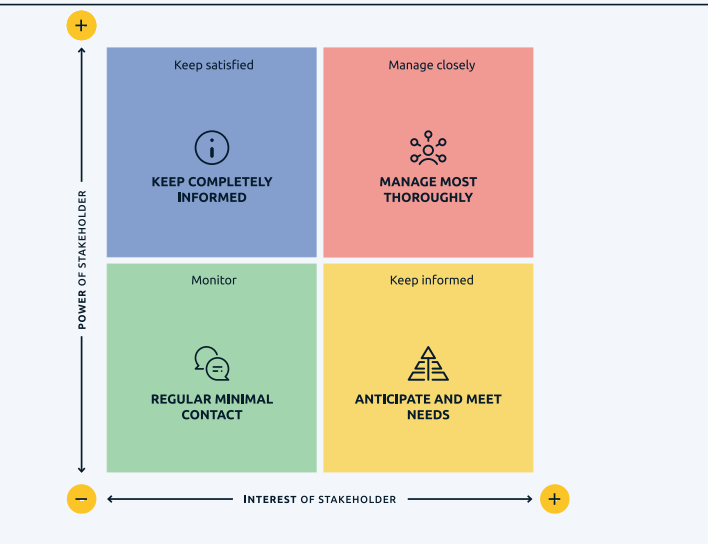 Low power and low interest: Monitor with regular, minimal contact: Students
Low power and high interest: Keep informed and anticipate and meet their needs: Instructional design and IT staff in colleges; Accessibility Resources staff; Faculty 
Stakeholders with high power and low interest: Keep satisfied and completely informed: Deans; Executive Sponsors (Provost, CIO, CDO)
Stakeholders with high power and high interest: Manage closely, and most thoroughly: Accessibility Network staff; IT Staff managing the system; Faculty leaders; Assistant Deans
Communication Ideas
Low power and low interest: Monitor with regular, minimal contact
Example: Emails, newsletters, passive communication 
Low power and high interest: Keep informed and anticipate and meet their needs 
Examples: Attend standing meetings; give background information; understand their questions and concerns; develop resources for support; advocate for their concerns
Stakeholders with high power and low interest: Keep satisfied and completely informed 
Examples: Layout the issue in one paragraph or a few bullets; stay focused on the problems that they are actively trying to solve at the institution (compliance, finance, impact); don’t let them be surprised 
Stakeholders with high power and high interest: Manage closely, and most thoroughly
Examples: bring into the process; solicit feedback; respond to concerns and questions; adapt to meet needs of their other priorities; don’t catch off-guard
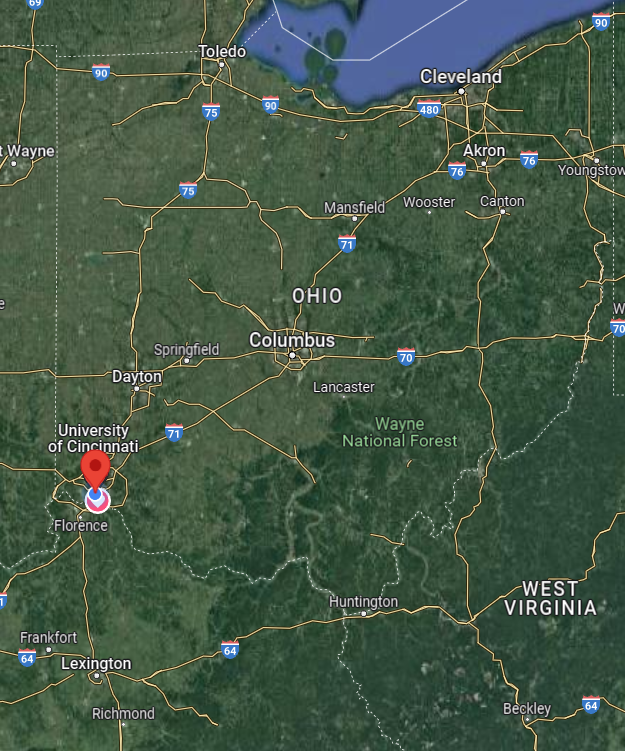 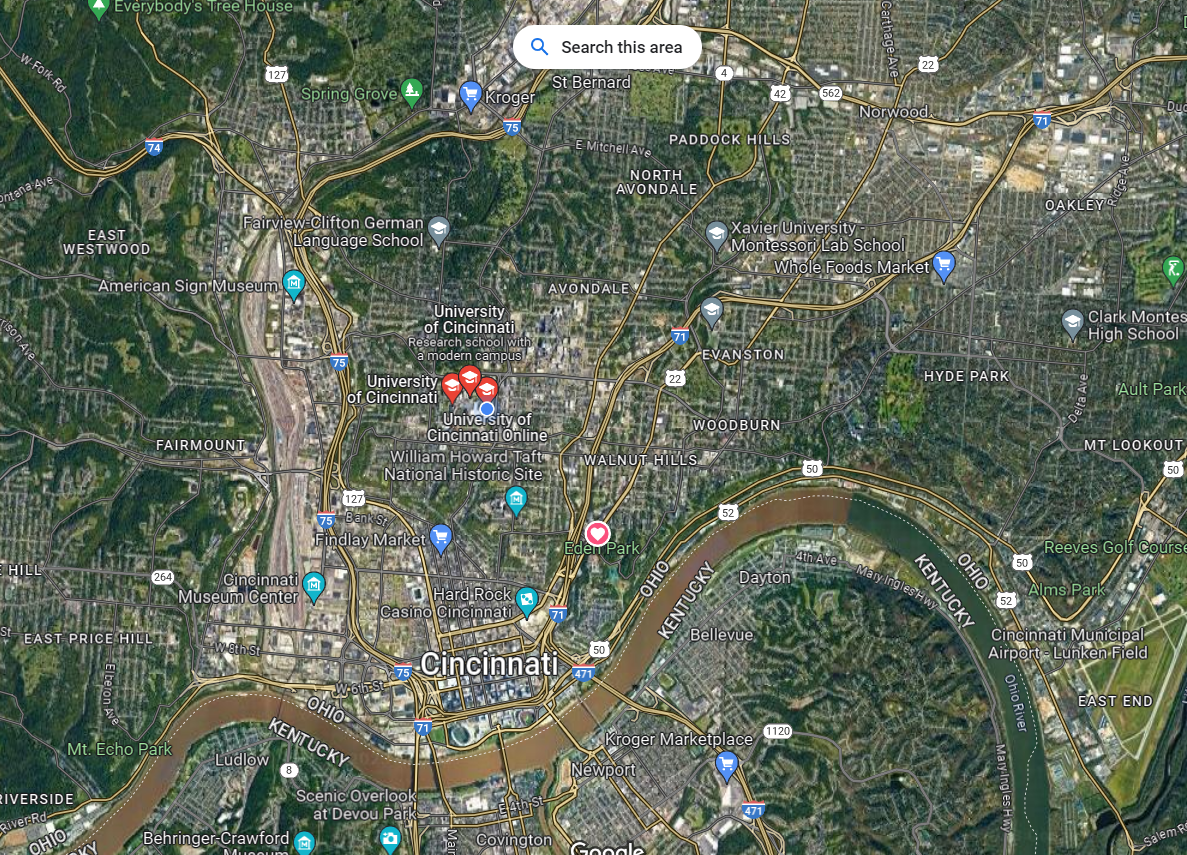 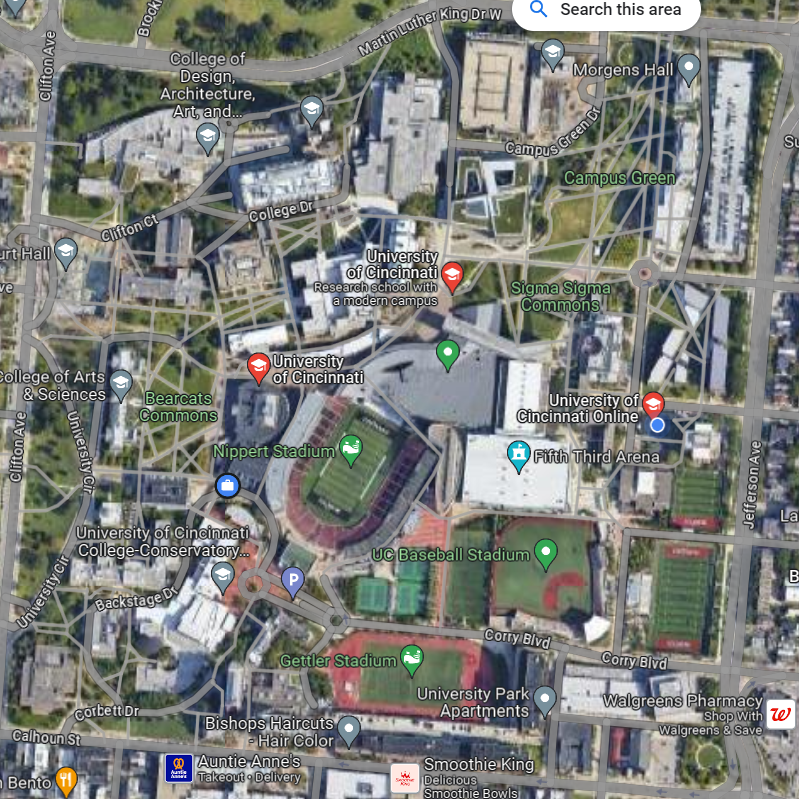 “Zoom Out” In Communication
A Data Story
[Speaker Notes: Noelle]
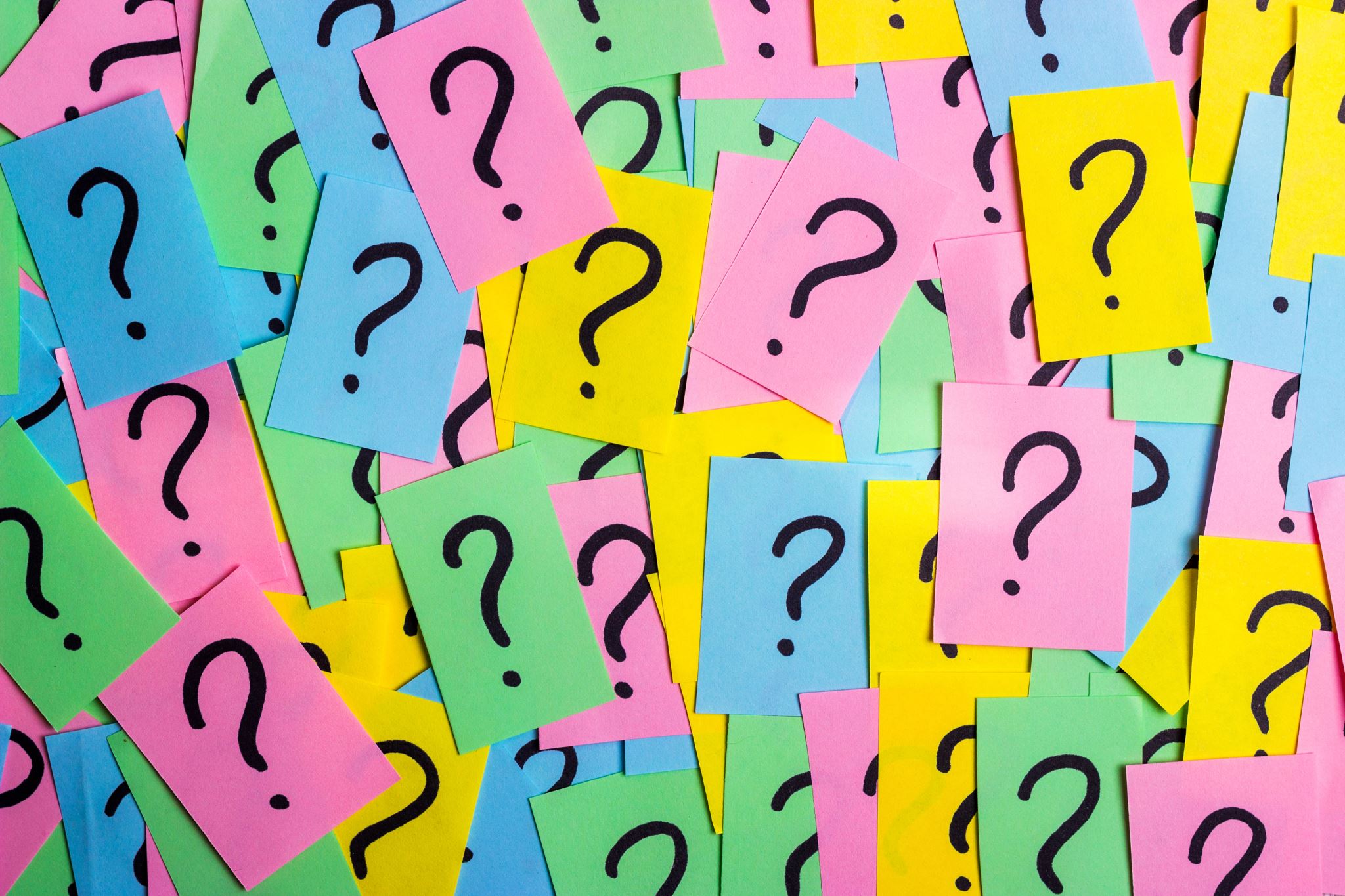 Questions and Thank you